Seniori în era digitală
-Suport de curs-
Masterclass:
Familiarizarea cu mediul online și cu utilitățile specifice
(cercetare, comunicare, comerț, administrație și stil de viață)
Erasmus+ Programme – Strategic Partnership
Project : 2021-2-RO01-KA210-ADU-000048477
Project Title: “Senior in digital era”
Material realizat cu sprijinul financiar al Uniunii Europene.  Conținutul acestui material este responsabilitateaa autorilor, iar Agenția Națională și Comisia Europeană nu sunt responsabile  pentru modul în care va fi utilizat conținutul acestor informații
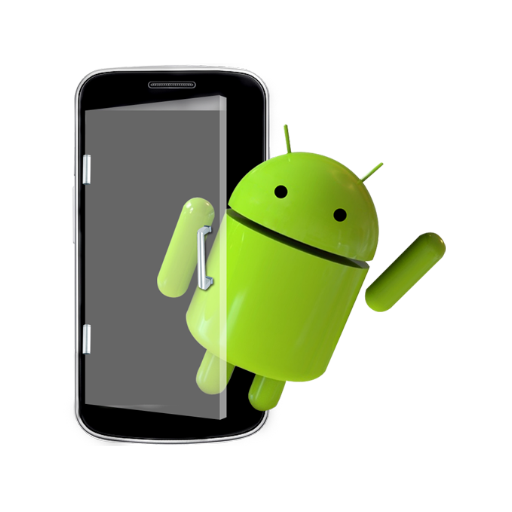 Aplicație traineri
Aplicație seniori 
Erasmus+ Programme – Strategic Partnership
Project : 2021-2-RO01-KA210-ADU-000048477
Project Title: “Senior in digital era”
Material realizat cu sprijinul financiar al Uniunii Europene.  Conținutul acestui material este responsabilitateaa autorilor, iar Agenția Națională și Comisia Europeană nu sunt responsabile  pentru modul în care va fi utilizat conținutul acestor informații
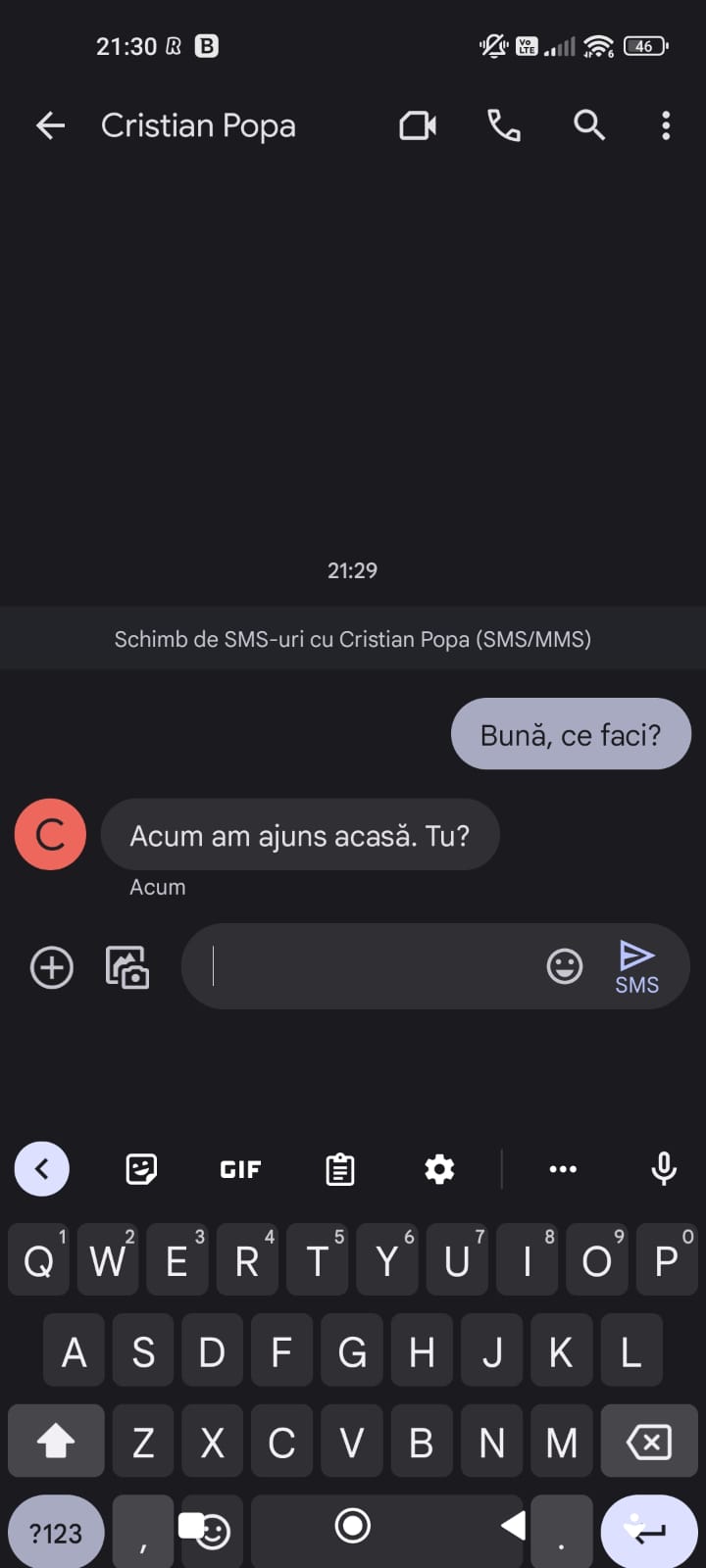 *APLICAȚIE*-Bună! Ce mai faci?.
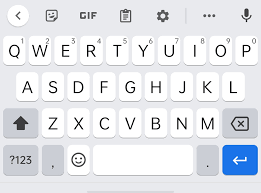 Șterge textul
SHIFT
BACKSPACE
ENTER
Vă oferă schimbul între litere minuscule cu cele majuscule
Începe o nouă linie de text
SPACEBAR
Adaugă spațiu între caractere
Erasmus+ Programme – Strategic Partnership
Project : 2021-2-RO01-KA210-ADU-000048477
Project Title: “Senior in digital era”
Material realizat cu sprijinul financiar al Uniunii Europene.  Conținutul acestui material este responsabilitateaa autorilor, iar Agenția Națională și Comisia Europeană nu sunt responsabile  pentru modul în care va fi utilizat conținutul acestor informații
Aplicație-internet
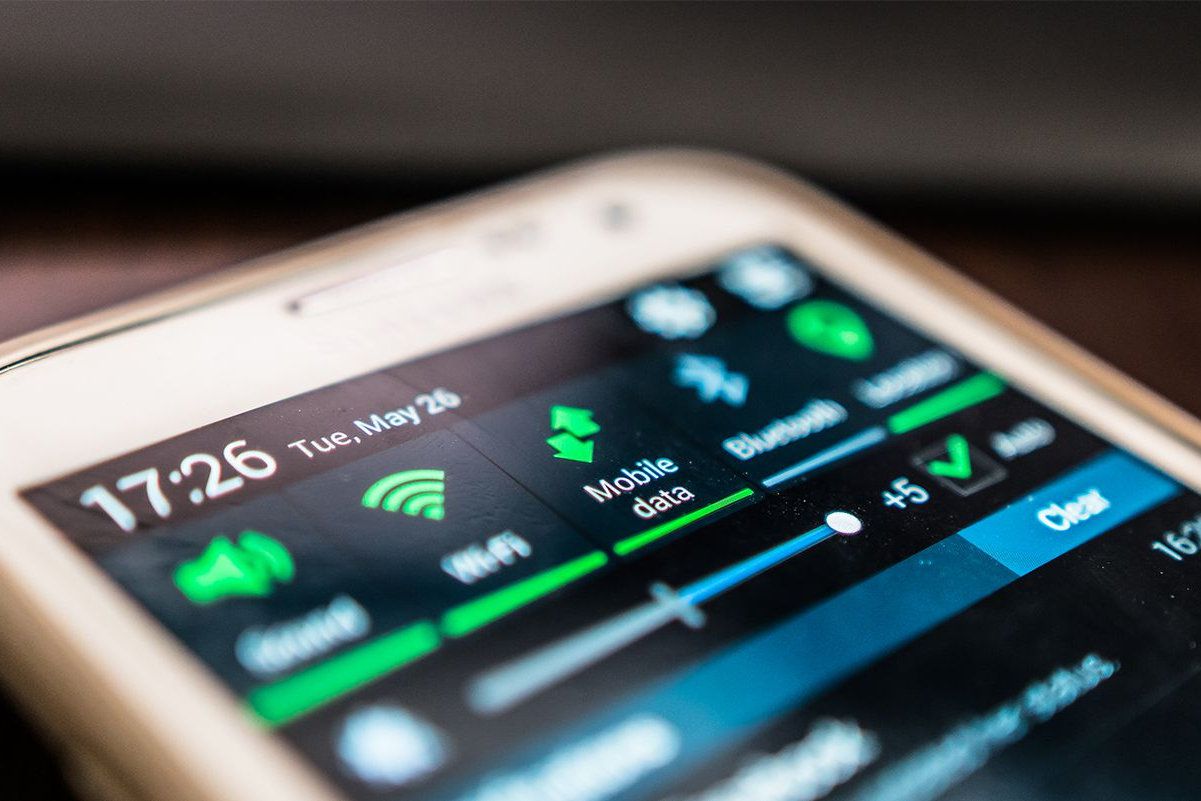 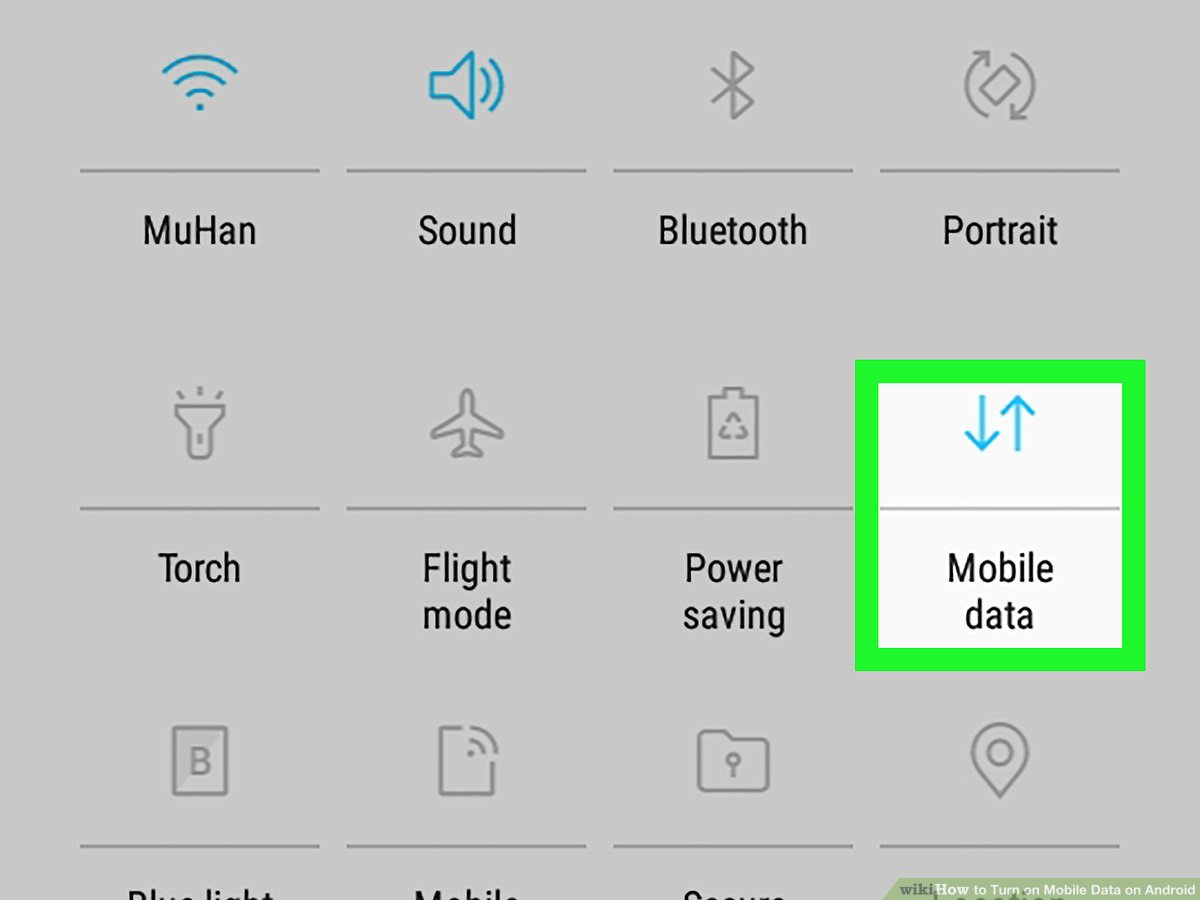 Erasmus+ Programme – Strategic Partnership
Project : 2021-2-RO01-KA210-ADU-000048477
Project Title: “Senior in digital era”
Material realizat cu sprijinul financiar al Uniunii Europene.  Conținutul acestui material este responsabilitateaa autorilor, iar Agenția Națională și Comisia Europeană nu sunt responsabile  pentru modul în care va fi utilizat conținutul acestor informații
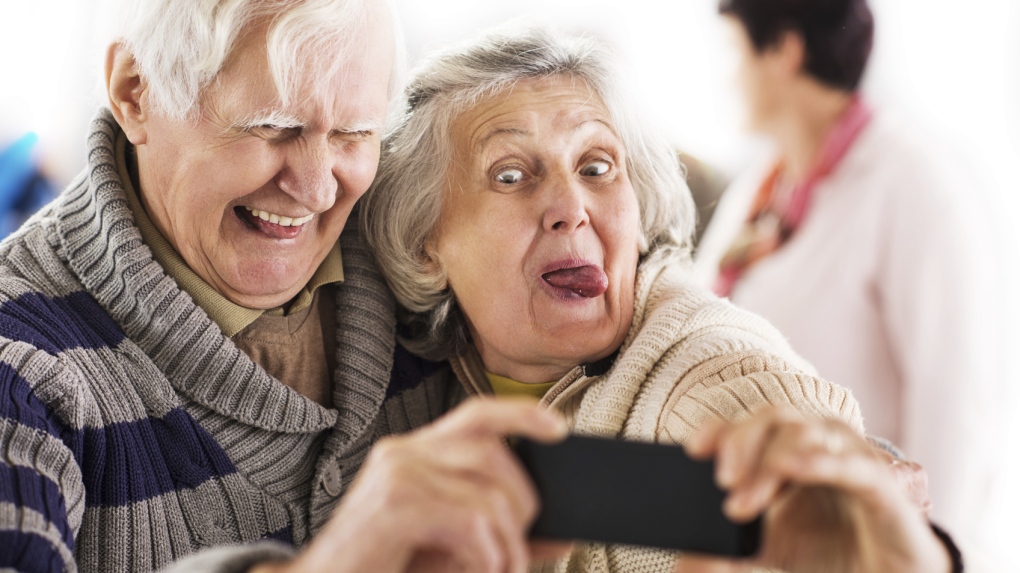 *APLICAȚIE*- fotografiem și căutăm
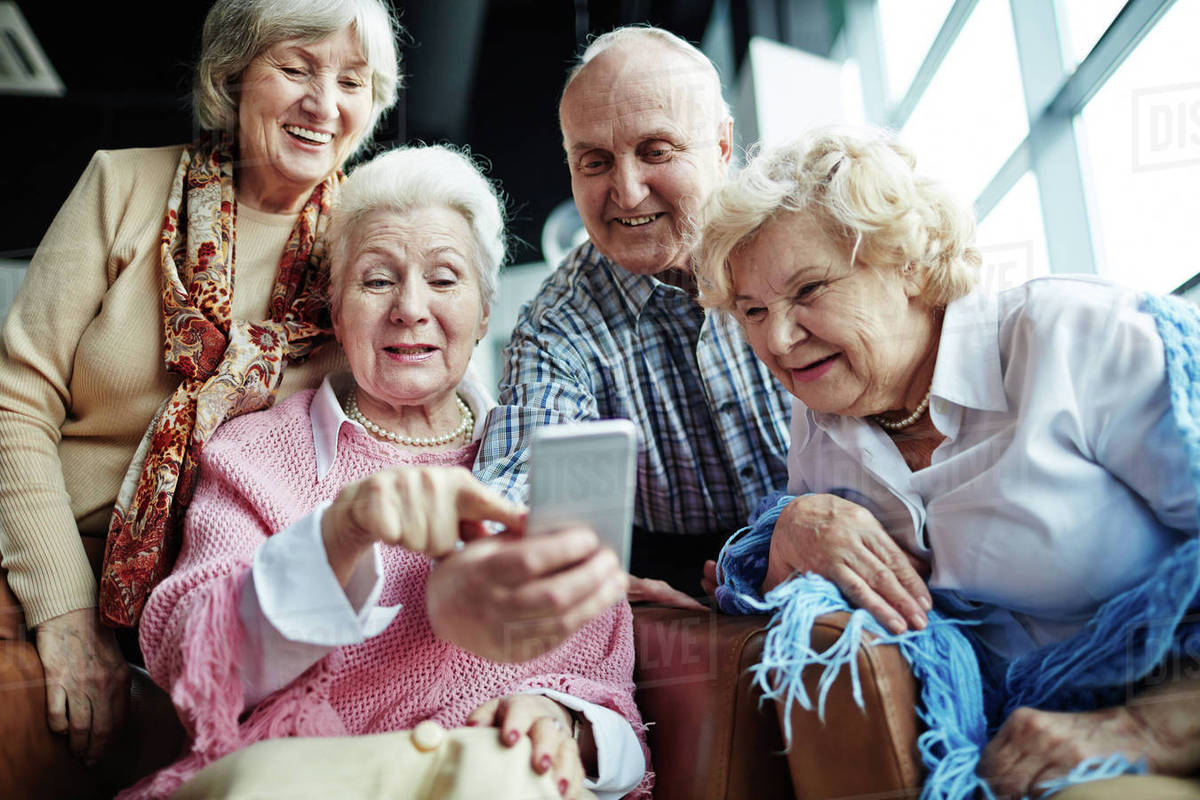 Erasmus+ Programme – Strategic Partnership
Project : 2021-2-RO01-KA210-ADU-000048477
Project Title: “Senior in digital era”
Material realizat cu sprijinul financiar al Uniunii Europene.  Conținutul acestui material este responsabilitateaa autorilor, iar Agenția Națională și Comisia Europeană nu sunt responsabile  pentru modul în care va fi utilizat conținutul acestor informații
Informații suplimentare despre mediul on-line
Navigarea
Analiza, interpretarea și evaluarea critică a datelor
Interacțiunea cu tehnologiile digitale
Angajarea în cetățenie cu ajutorul tehnologiilor digitale
Gestionarea identității digitale:
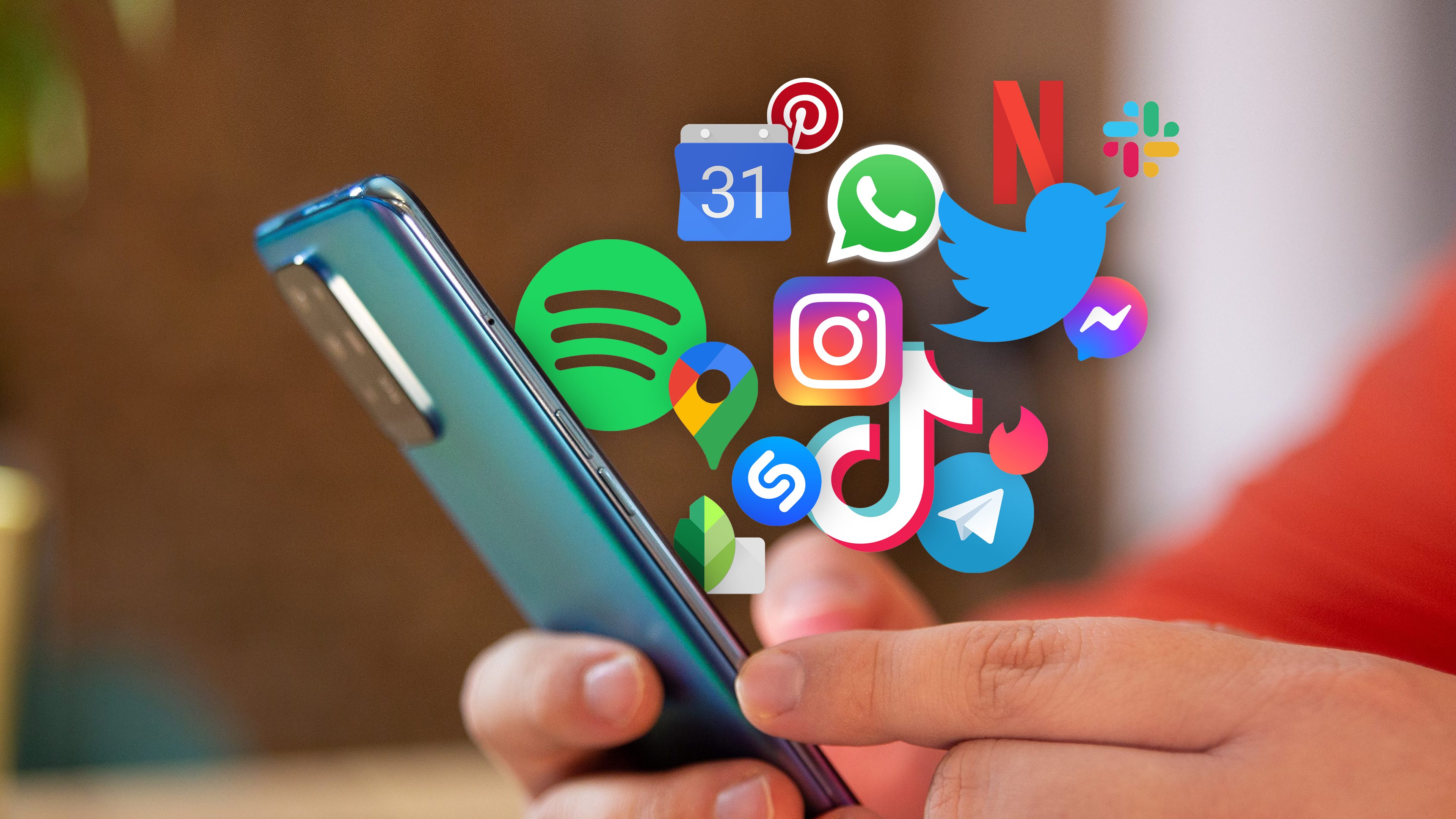 Erasmus+ Programme – Strategic Partnership
Project : 2021-2-RO01-KA210-ADU-000048477
Project Title: “Senior in digital era”
Material realizat cu sprijinul financiar al Uniunii Europene.  Conținutul acestui material este responsabilitateaa autorilor, iar Agenția Națională și Comisia Europeană nu sunt responsabile  pentru modul în care va fi utilizat conținutul acestor informații
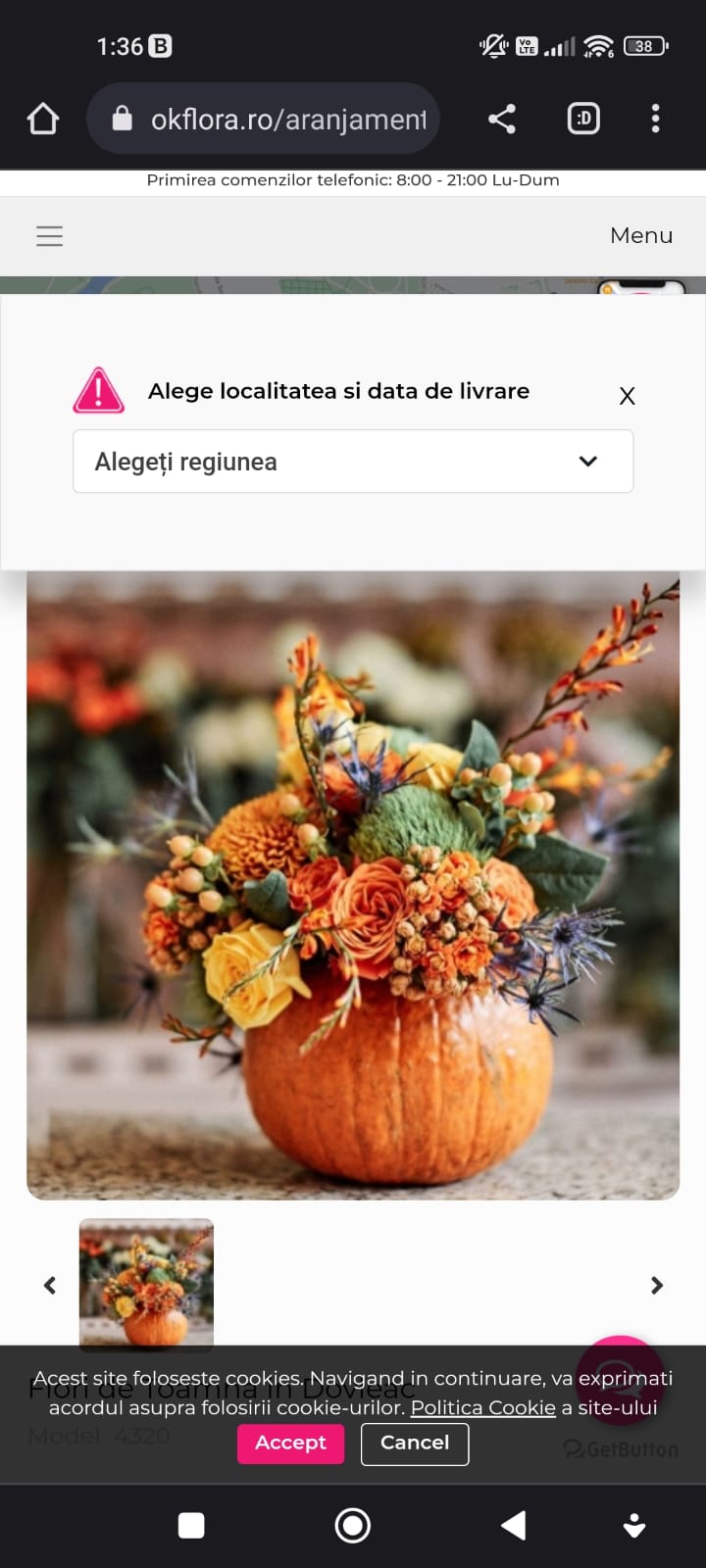 *APLICAȚIE*- pozele de pe internet
Erasmus+ Programme – Strategic Partnership
Project : 2021-2-RO01-KA210-ADU-000048477
Project Title: “Senior in digital era”
Material realizat cu sprijinul financiar al Uniunii Europene.  Conținutul acestui material este responsabilitateaa autorilor, iar Agenția Națională și Comisia Europeană nu sunt responsabile  pentru modul în care va fi utilizat conținutul acestor informații
SMARTPHONE –fără secrete
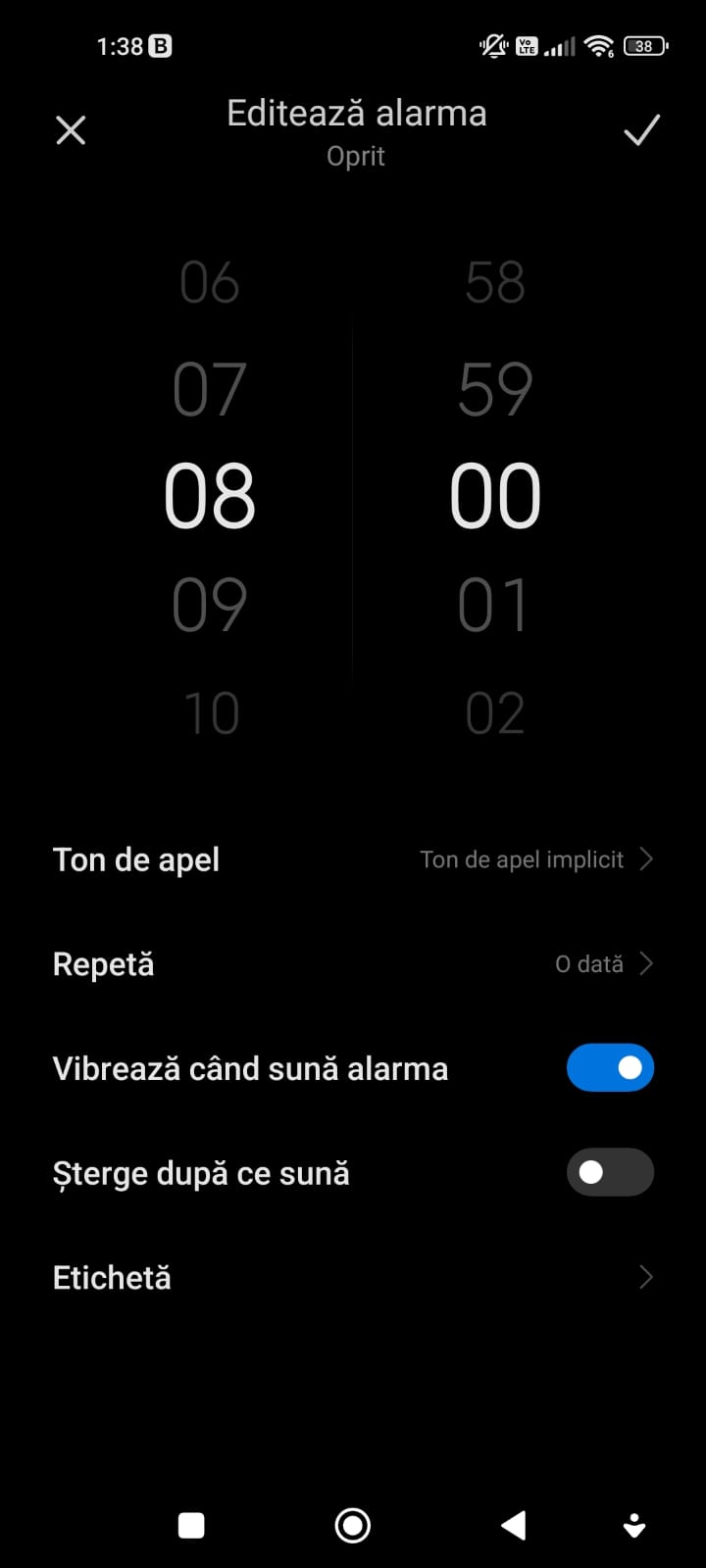 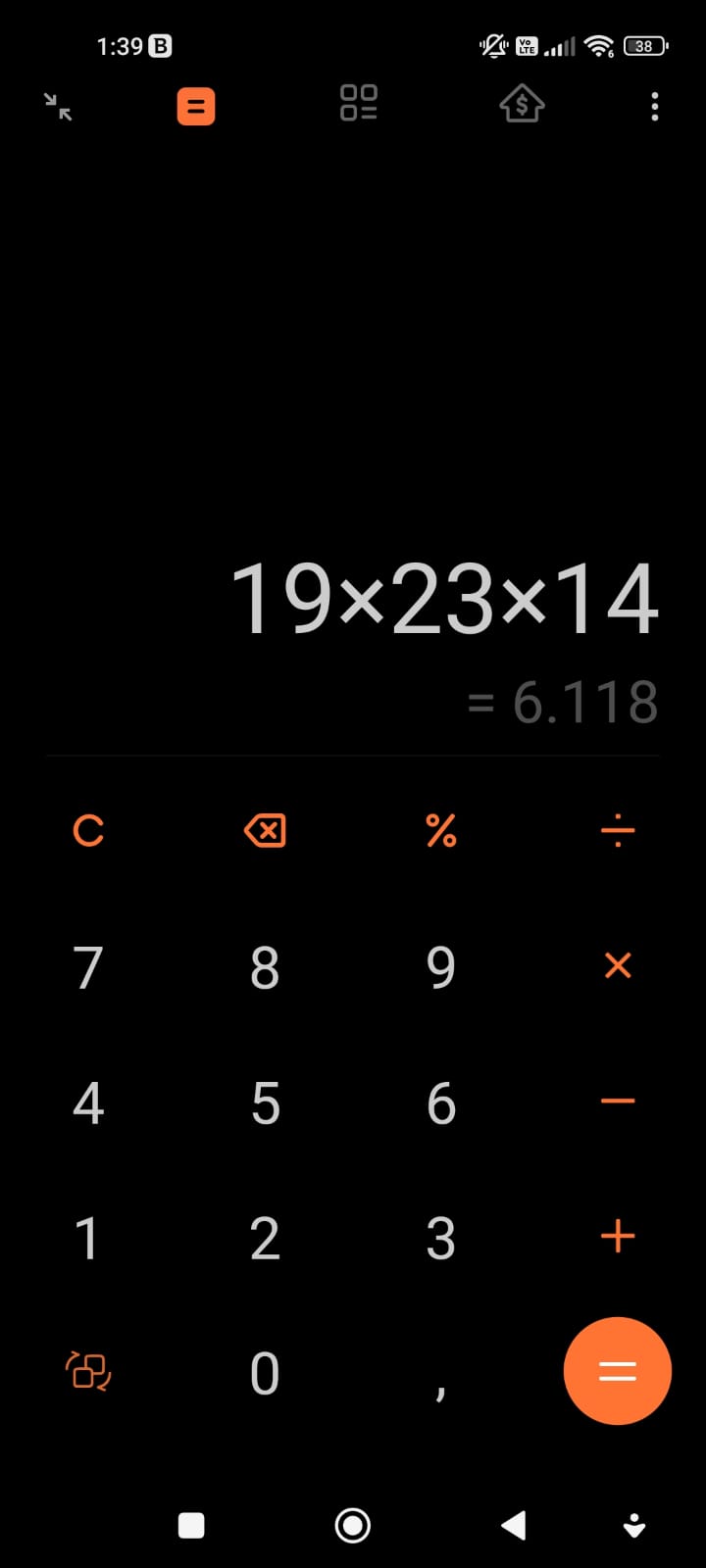 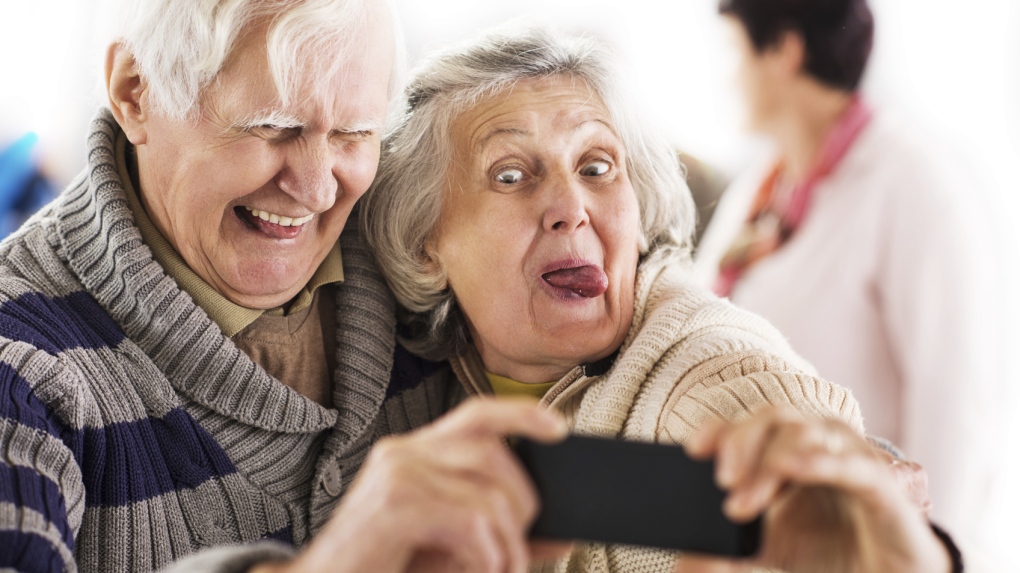 Erasmus+ Programme – Strategic Partnership
Project : 2021-2-RO01-KA210-ADU-000048477
Project Title: “Senior in digital era”
Material realizat cu sprijinul financiar al Uniunii Europene.  Conținutul acestui material este responsabilitateaa autorilor, iar Agenția Națională și Comisia Europeană nu sunt responsabile  pentru modul în care va fi utilizat conținutul acestor informații
INTERNETUL PENTRU TOȚI!
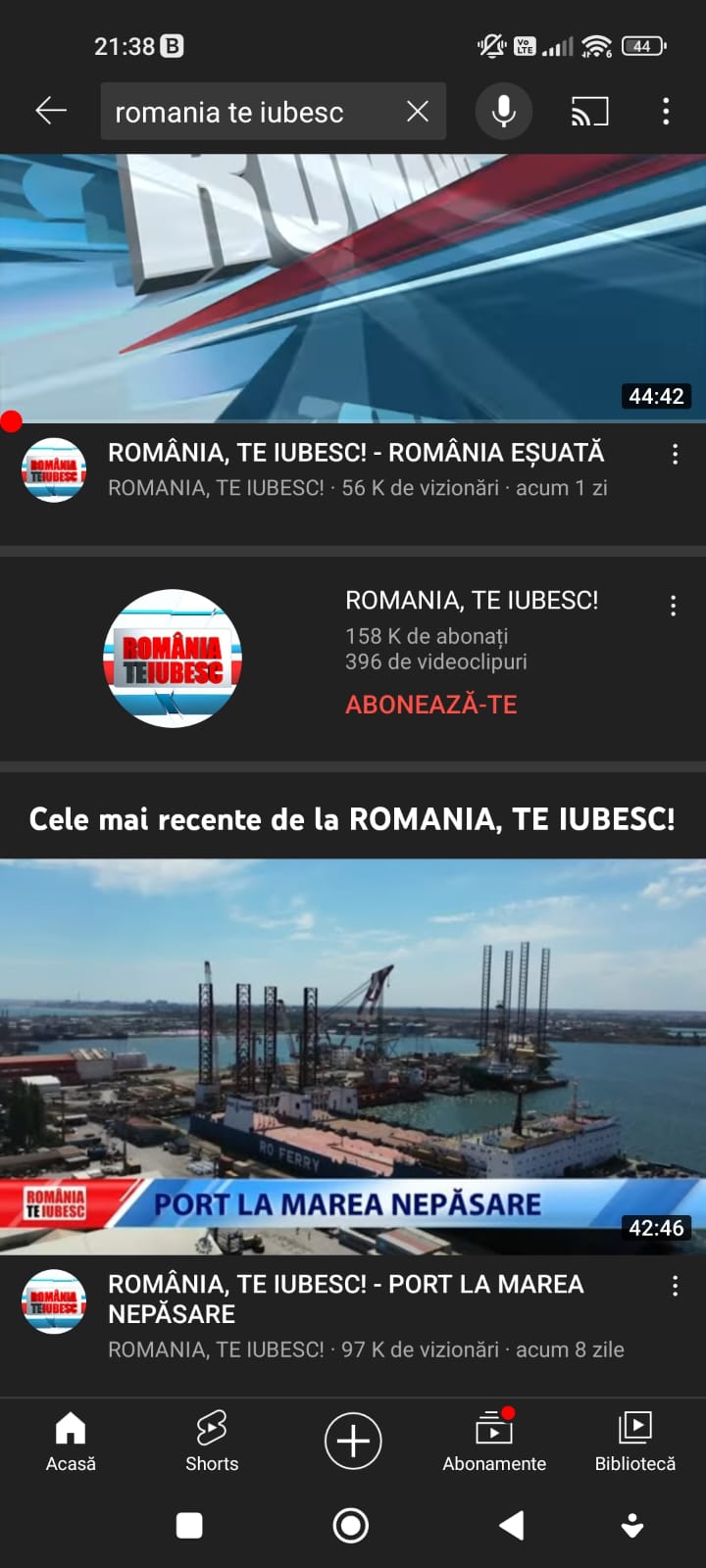 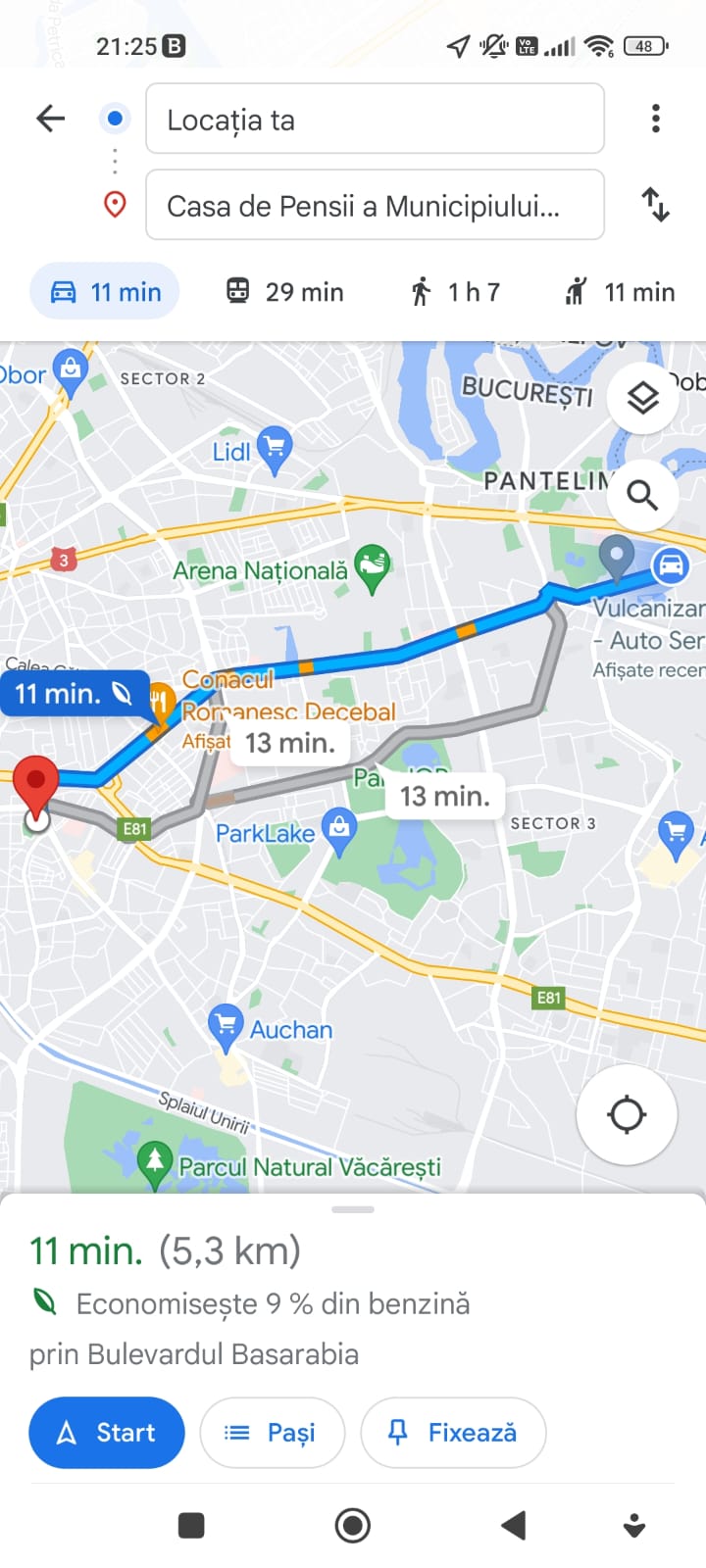 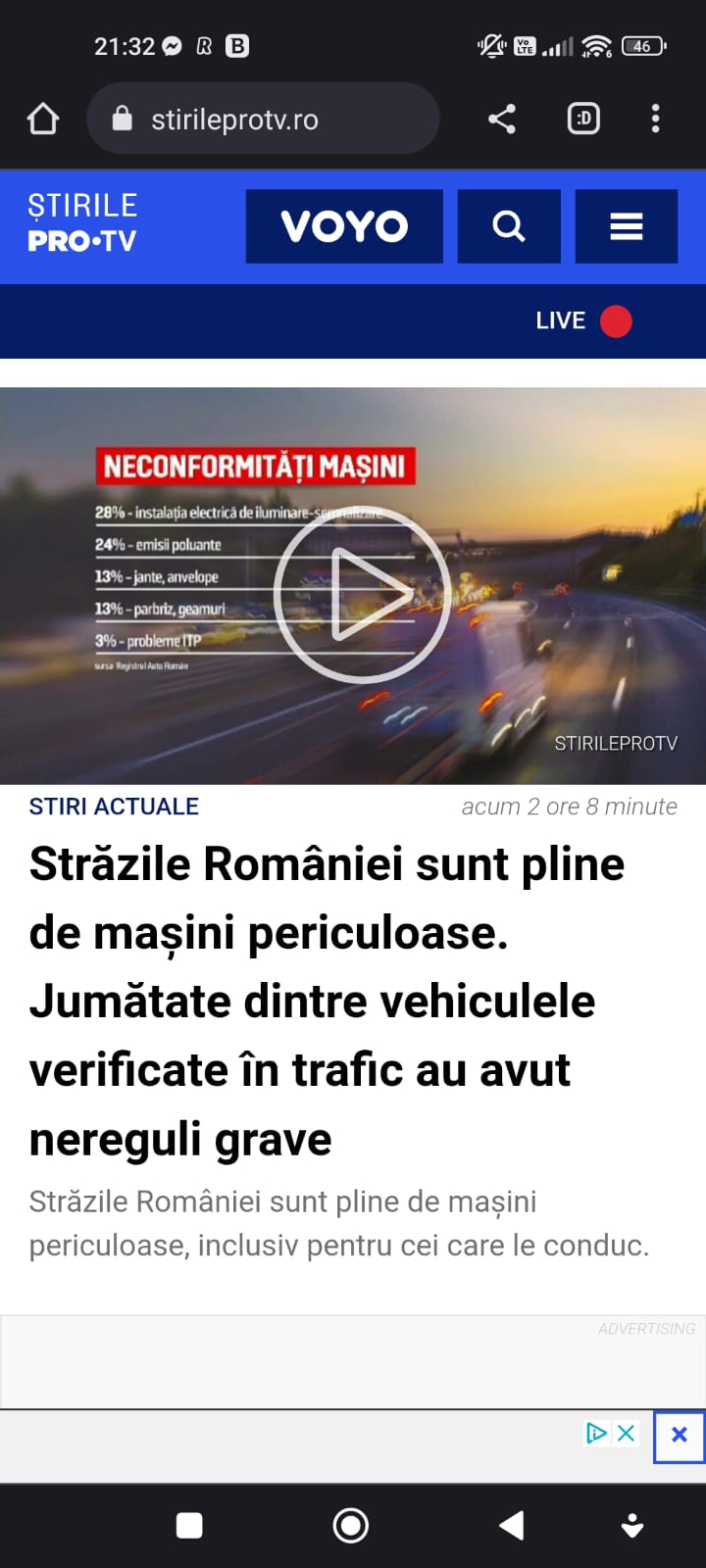 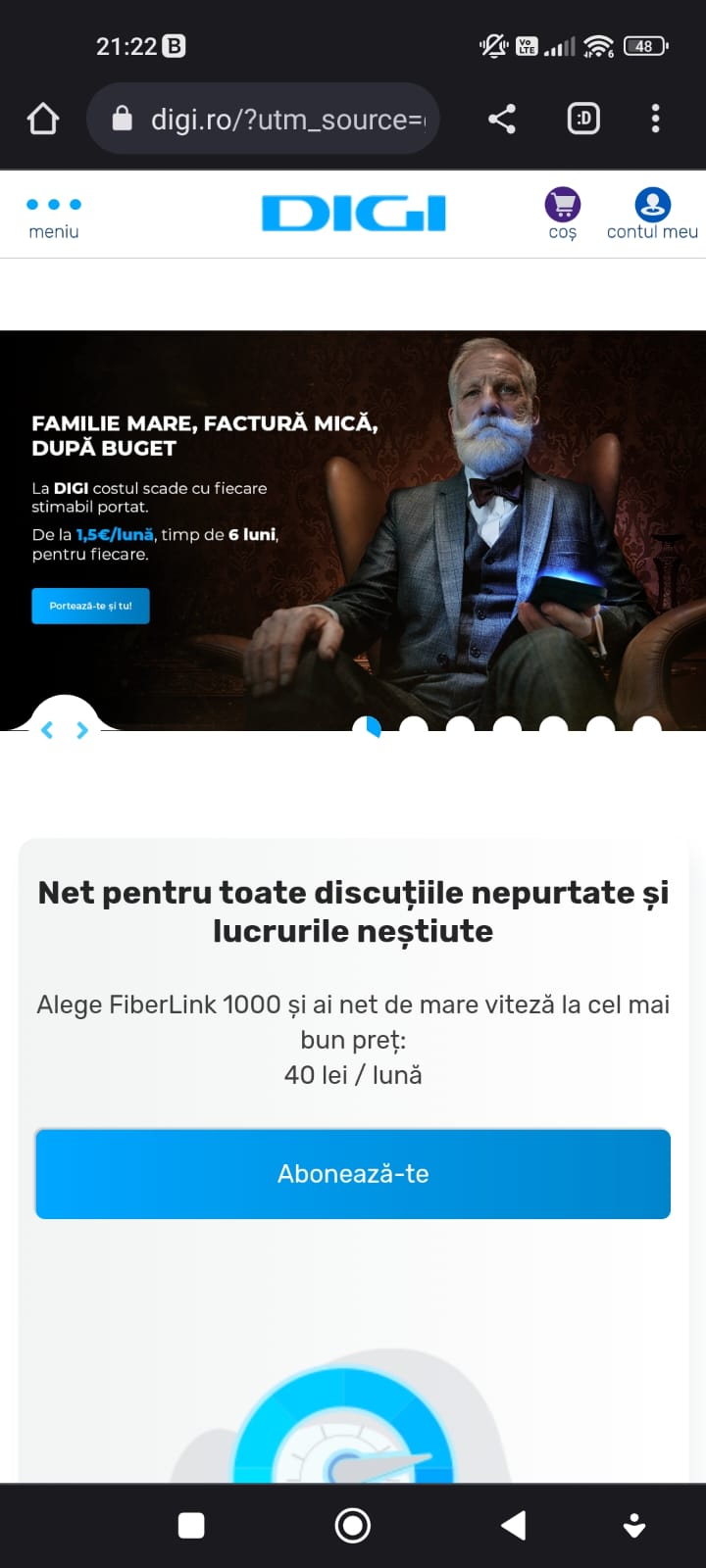 Erasmus+ Programme – Strategic Partnership
Project : 2021-2-RO01-KA210-ADU-000048477
Project Title: “Senior in digital era”
Material realizat cu sprijinul financiar al Uniunii Europene.  Conținutul acestui material este responsabilitateaa autorilor, iar Agenția Națională și Comisia Europeană nu sunt responsabile  pentru modul în care va fi utilizat conținutul acestor informații
MULȚUMIM PENTRU ATENȚIE!
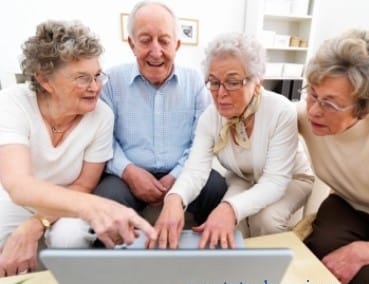 Erasmus+ Programme – Strategic Partnership
Project : 2021-2-RO01-KA210-ADU-000048477
Project Title: “Senior in digital era”
Material realizat cu sprijinul financiar al Uniunii Europene.  Conținutul acestui material este responsabilitateaa autorilor, iar Agenția Națională și Comisia Europeană nu sunt responsabile  pentru modul în care va fi utilizat conținutul acestor informații